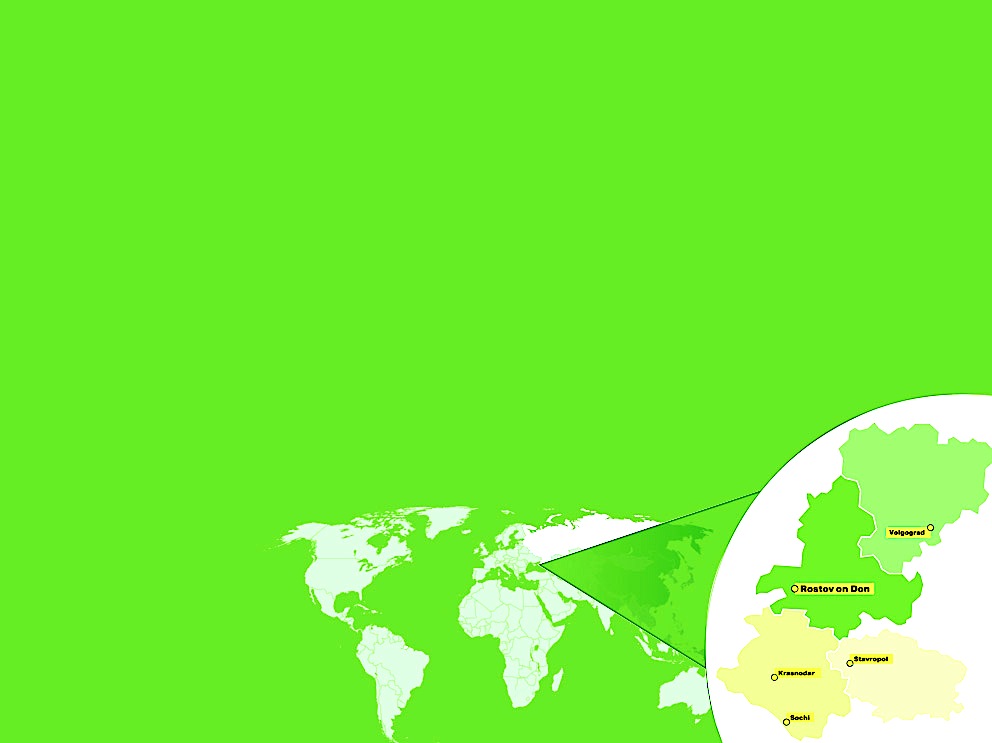 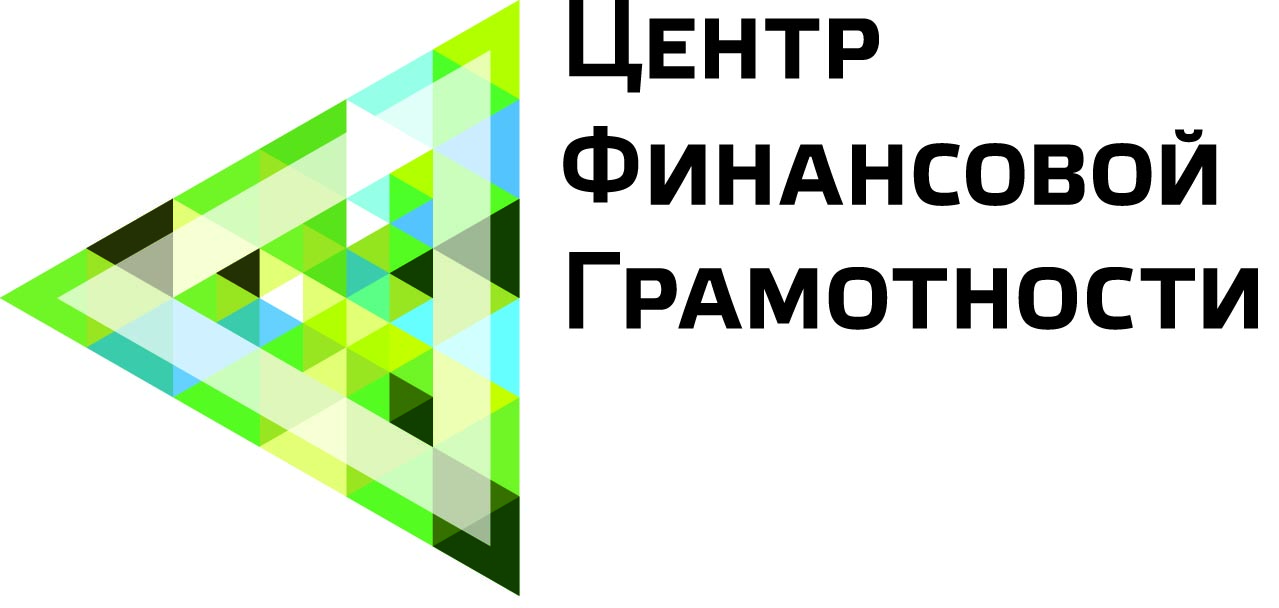 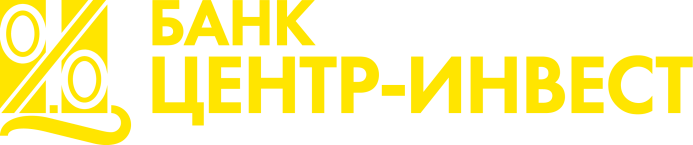 Акселератор банка «Центр-инвест»
 acc.centrinvest.ru
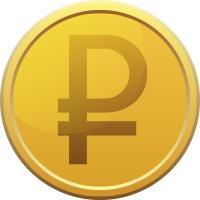 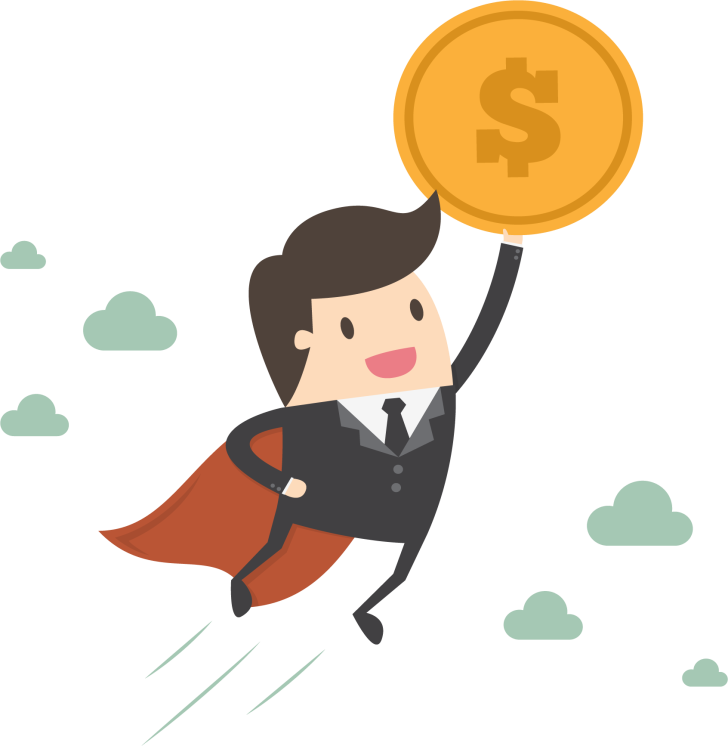 Акселератор банка «Центр-инвест»
Акселератор банка «Центр-инвест» - это инновационная площадка для открытия и интенсивного развития вашего бизнеса.
Программа реализуется в соответствии с лучшей отечественной и мировой практикой развития предпринимательства.
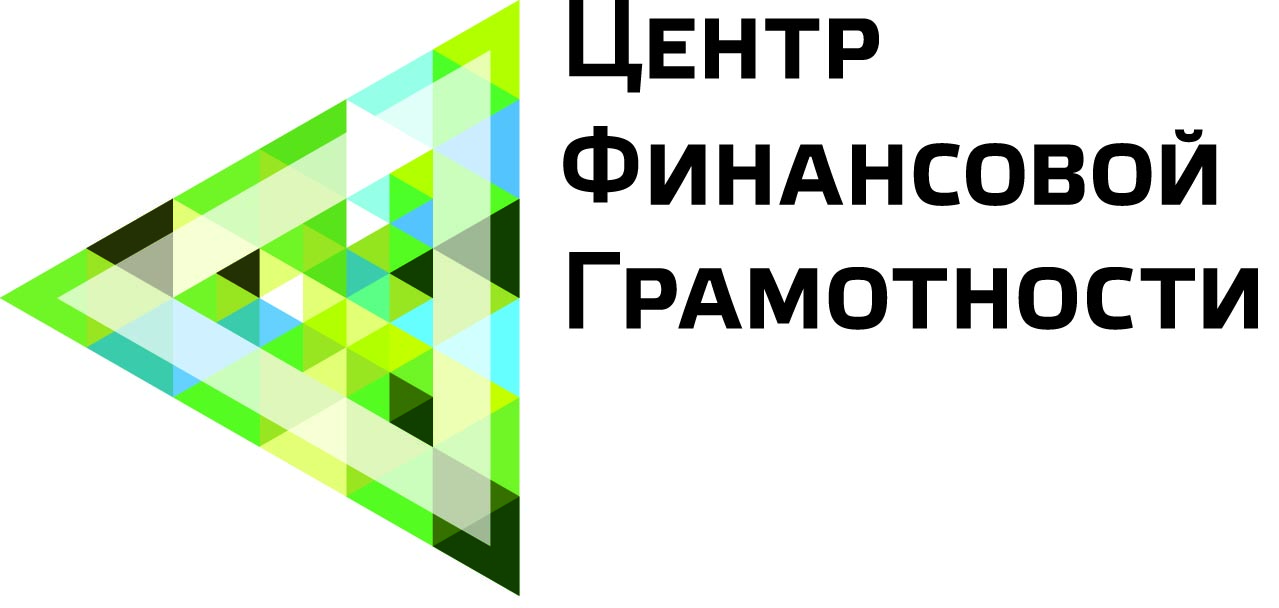 2
Акселератор банка «Центр-инвест»
Поддержка на всех этапах 
создания и развития бизнеса:
Образовательная
Консалтинговая
Менторская
Маркетинговая
Юридическая
Кредитная
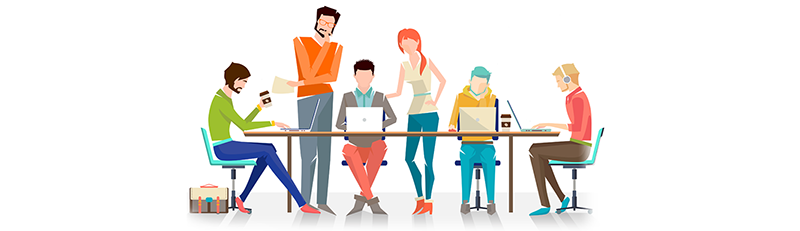 3
Акселератор банка «Центр-инвест». Цели проекта
создание и поддержка предпринимательской экосистемы  
 внедрение инновационных и энергоэффективных технологий в бизнесе
 формирование платформы для предпринимателей с целью обмена опытом и взаимной поддержки
 стимулирование роста малого бизнеса
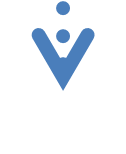 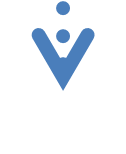 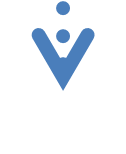 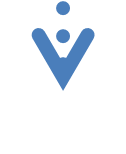 4
Акселератор банка «Центр-инвест»
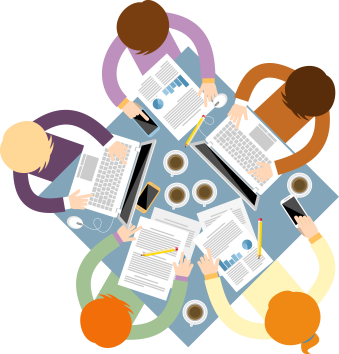 1,5
  месяца
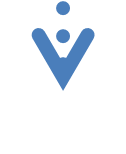 15 
интерактивных занятий и воркшопов
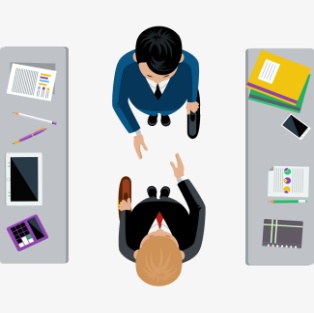 40
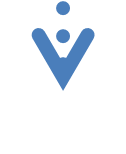 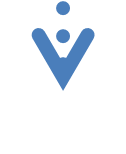 наставников 
из различных отраслей
30
12
продуктивных встреч  b2b
участников программы
6 
месяцев 
менторской 
поддержки
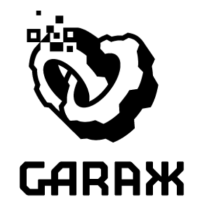 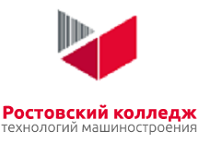 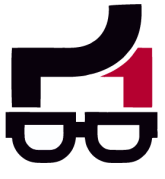 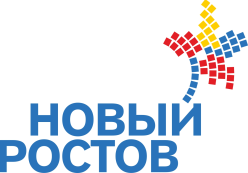 5
Акселератор банка «Центр-инвест». Спикеры
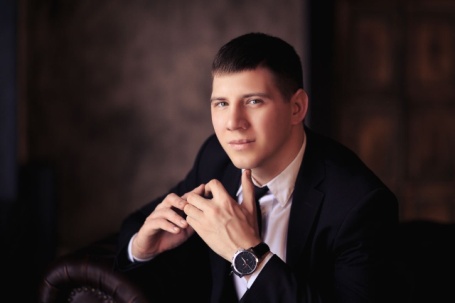 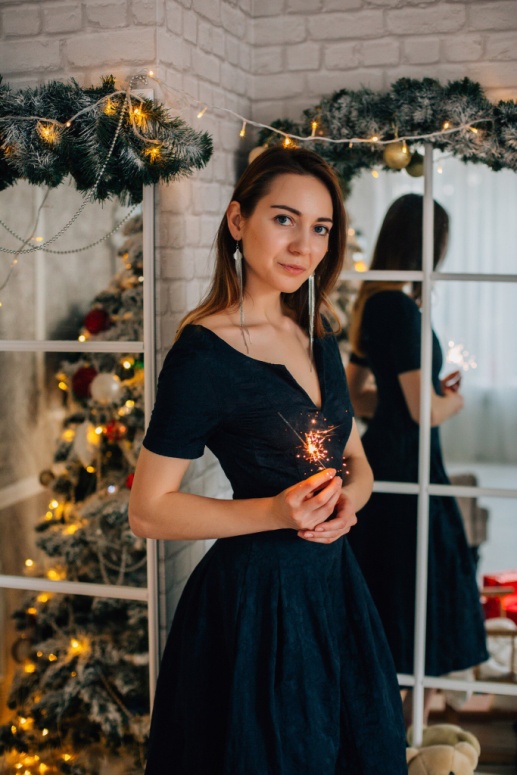 Галина Оноприенкооснователь маркетингового и брендингового агентства 
DL Media
Юрий Шабаров бизнес-тренер  и автор книг о продажах «Возражений.net”
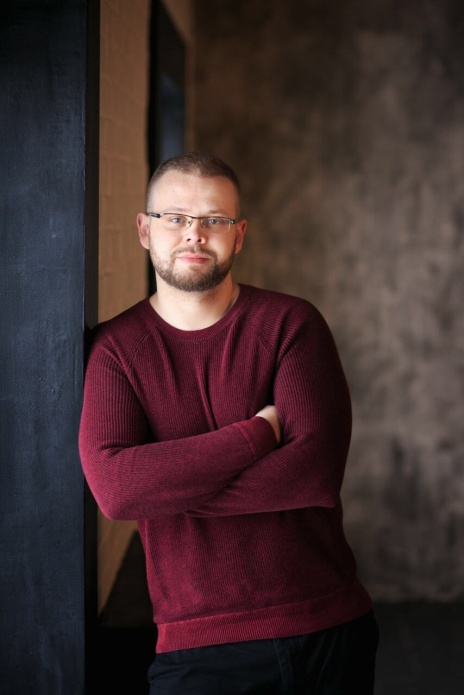 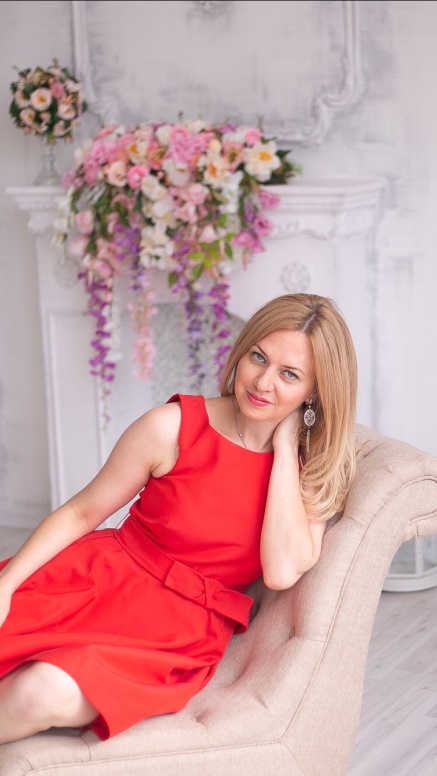 Александр Даценкооснователь и коммерческий директор группы компаний «Клевер»
Балябина Ольга предприниматель, действующий член International Coach Federation
6
Акселератор банка «Центр-инвест»
670
предпринимателей начали свой бизнес с акселератором банка «Центр-инвест»
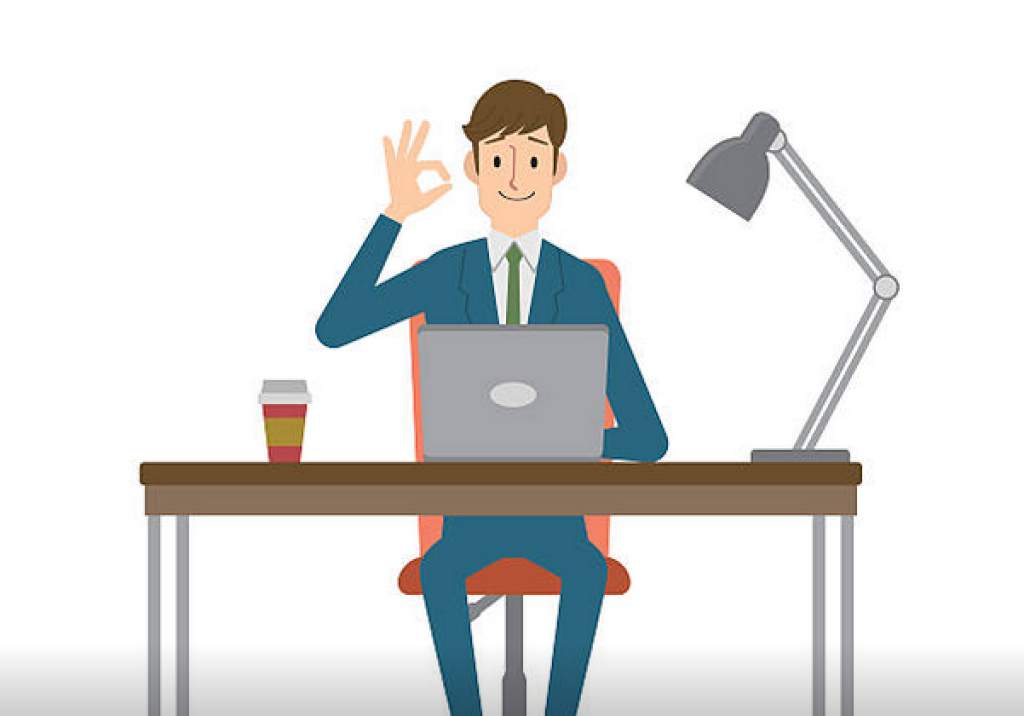 самый молодой предприниматель акселератора банка «Центр-инвест»
32 
года
открыл свой бизнес 
в 22 года
средний возраст
предпринимателя
7
Акселератор банка «Центр-инвест»
2 050 
рабочих мест
40%
прошедших акселераторы – 
это женщины
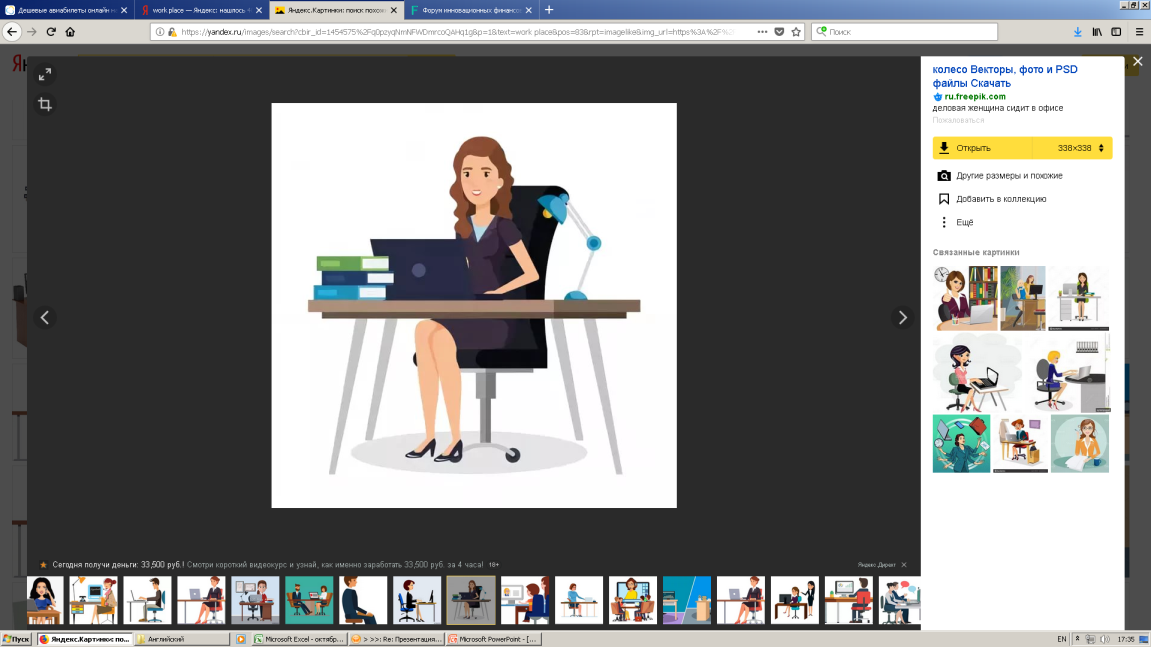 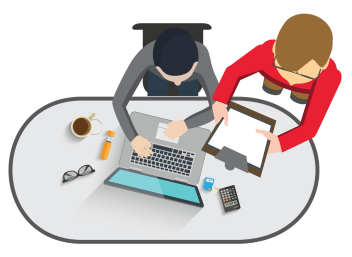 создано молодыми предпринимателями
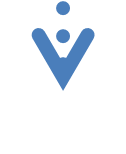 1/2
1/3
  участников программы воспитывают детей
участников программы открыли свой бизнес в сельских районах и малых городах
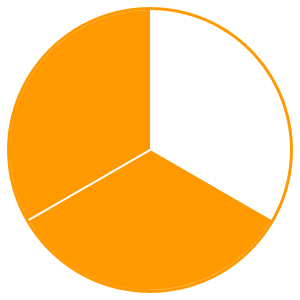 8
Акселератор банка «Центр-инвест»
5008
человек
221
прослушали
лекцию в акселераторе
Самому молодому слушателю семинаров по предпринимательству  
11 лет
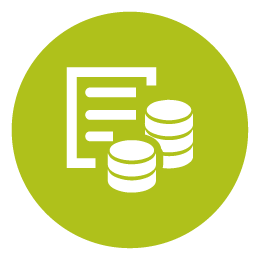 9
Акселератор банка «Центр-инвест»
«Предпринимательский всеобуч» - это онлайн платформа дистанционного обучения для предпринимателей и тех, кто хочет ими стать.
Сайт: всеобуч.рф


В бесплатном доступе находятся все обучающие курсы, более 30 видеолекций, лучшие методические пособия и тесты для самоконтроля, которые позволят оценить свои предпринимательские навыки и грамотно организовать свое дело.
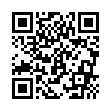 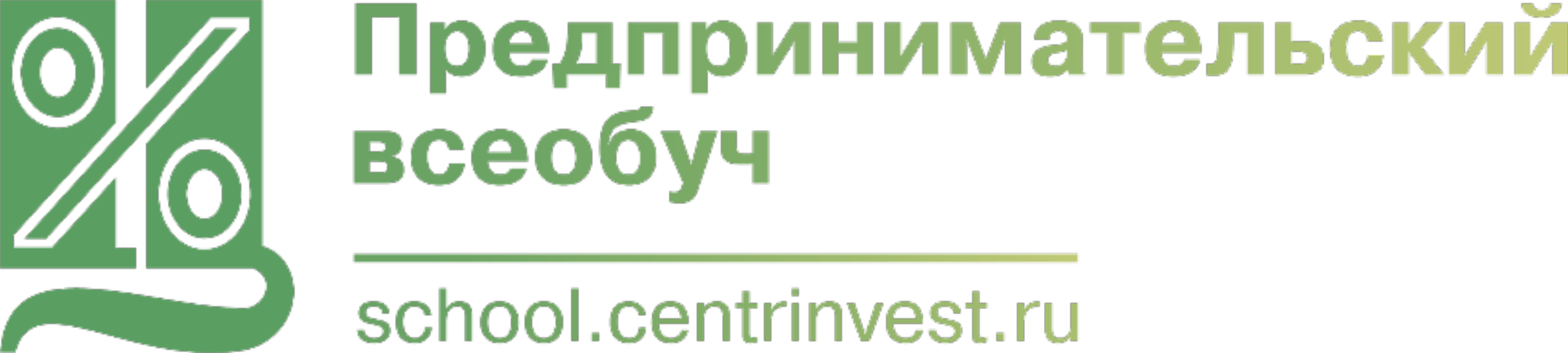 10
Акселератор банка «Центр-инвест»
33 918
человек зарегистрировались на интернет-портале «Предпринимательский всеобуч»
14 388
получили сертификаты об успешном прохождении онлайн-курса
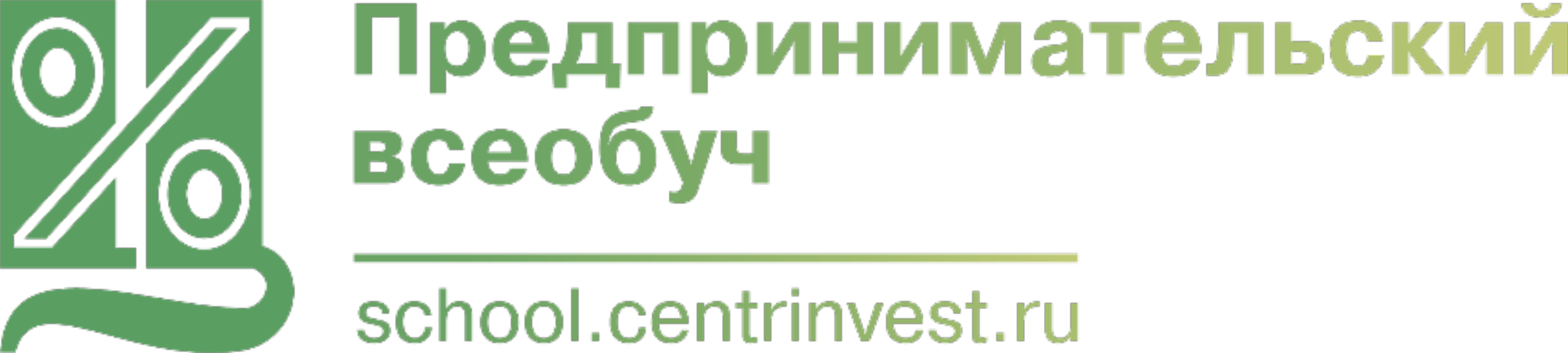 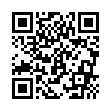 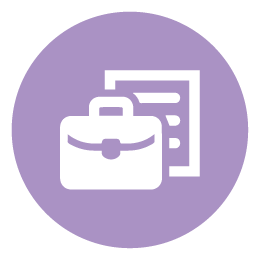 11
Акселератор банка «Центр-инвест»
Топ 5 городов, из которых приходят в акселератор банка «Центр-инвест»
Ростов-на-Дону
Краснодар
Сальск
Таганрог
Волгоград
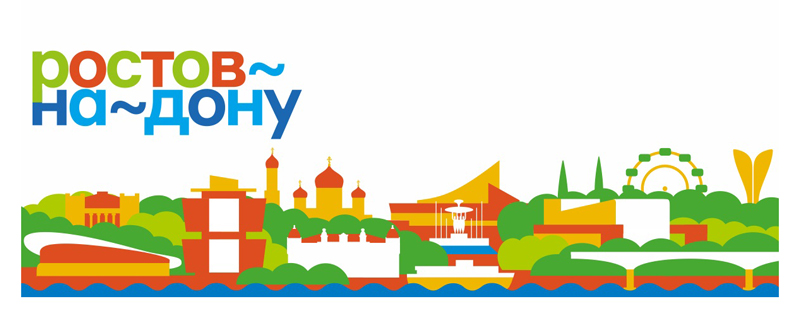 12
Акселератор банка «Центр-инвест»
Специальные предложения по кредитам для выпускников акселератора
1 млн рублей 
 3 года
ставка 12% годовых
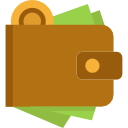 без залога и поручительства
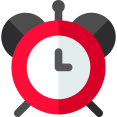 + Бесплатное открытие расчетного счета и обслуживание в течение года
13
Акселератор банка «Центр-инвест». Воркшопы.
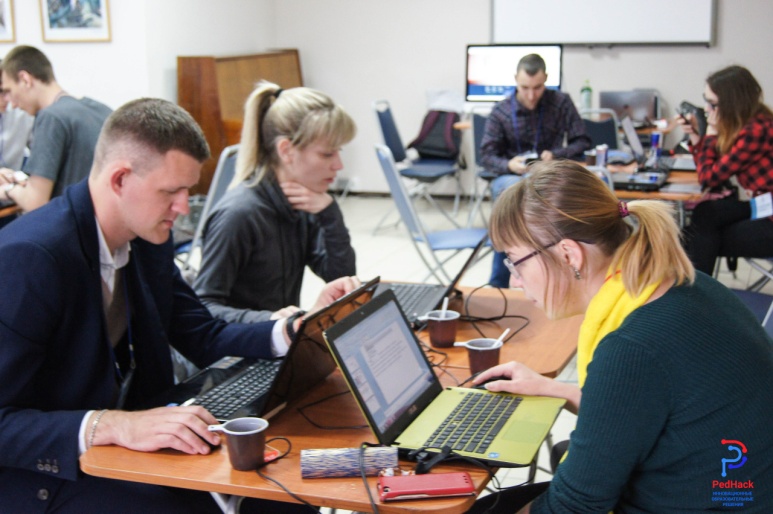 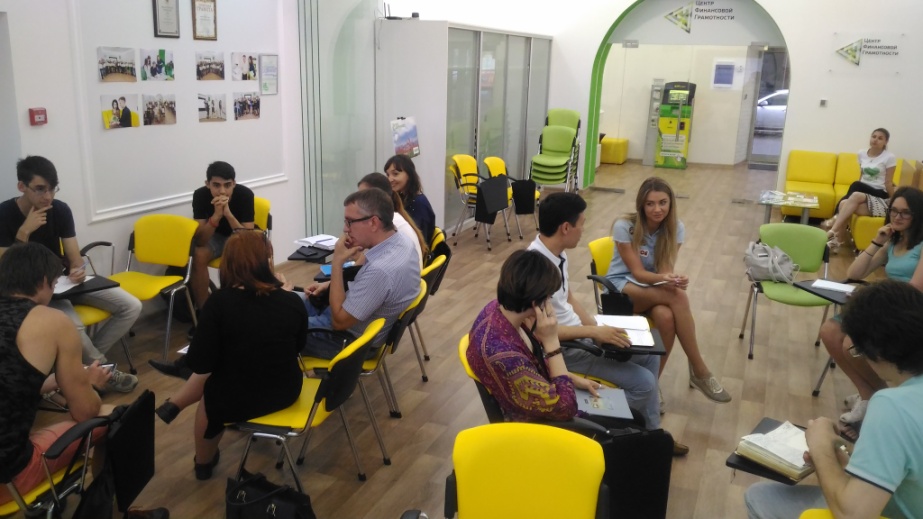 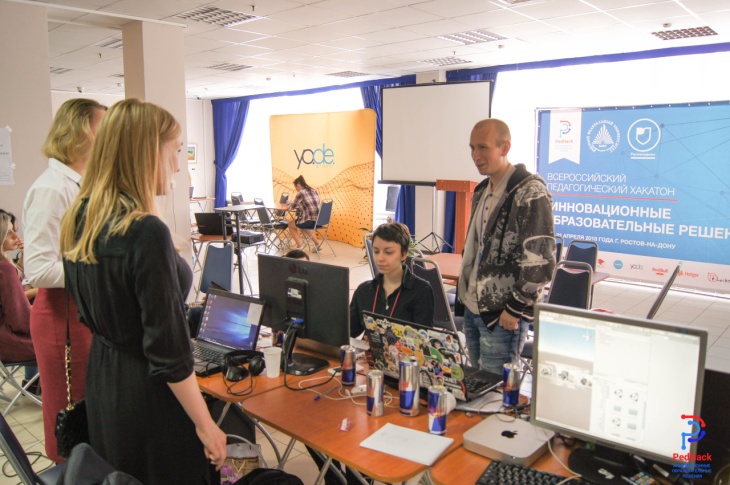 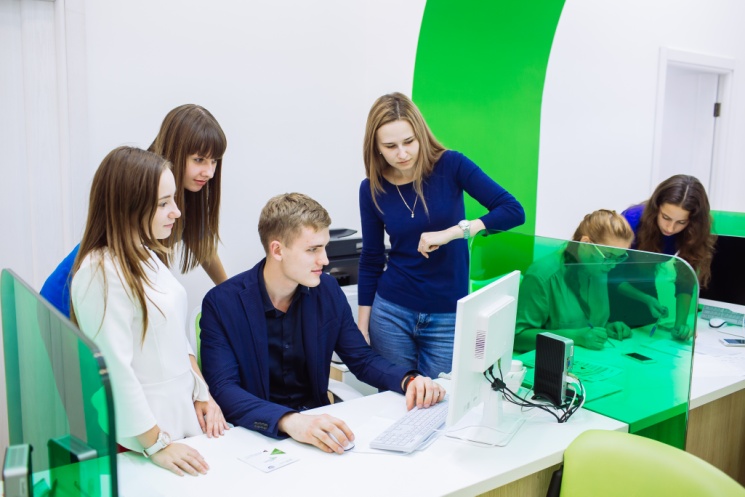 14
Акселератор банка «Центр-инвест». Success stories
Акселератор показал мне, как прийти к успеху. Мы продумали контент, идею и дали клиенту «на пробу». Так я нашел свою нишу. 

Андрей Деев, «Суши Wok»
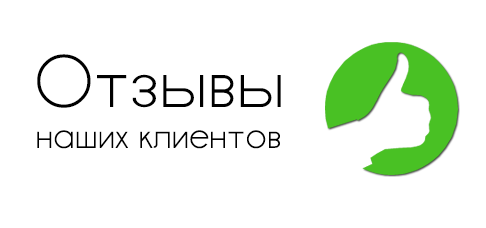 Свой бизнес - это шанс на самореализацию в полной мере. Стабильно и гладко не будет поначалу, к этому нужно быть готовым. У меня было все в подвешенном состоянии почти год, но постепенно благодаря акселератору мы смогли выровнять ситуацию. 

Александр Пикулик, «3Д Принт Лаб»
Главное не грамотно воспользоваться деньгами, а не упустить свой шанс в жизни. Наставничество – это не только советы кому-то, но и собственное развитие. Обмен идеями, опытом в конечном счете идет обеим сторонам на пользу. 

Даниил Костяев, «ЮрДан»
15
Акселератор банка «Центр-инвест». Лекции
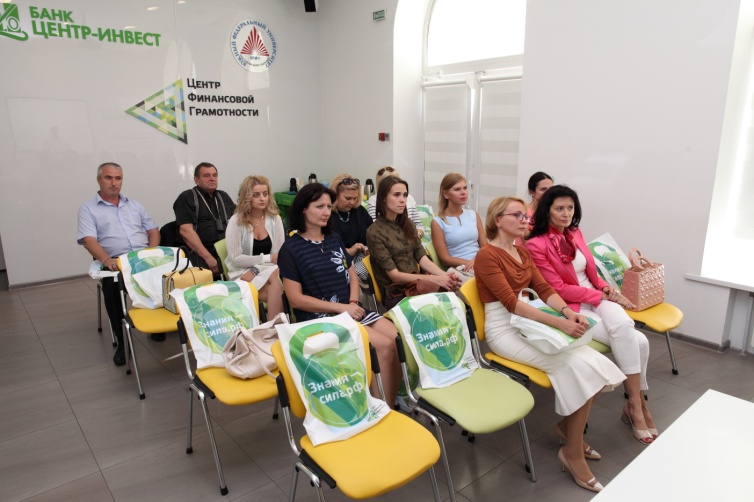 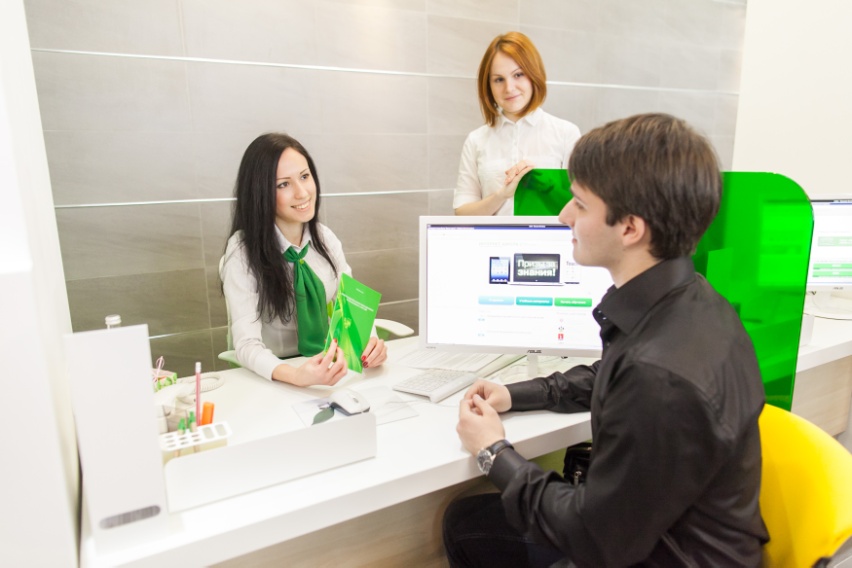 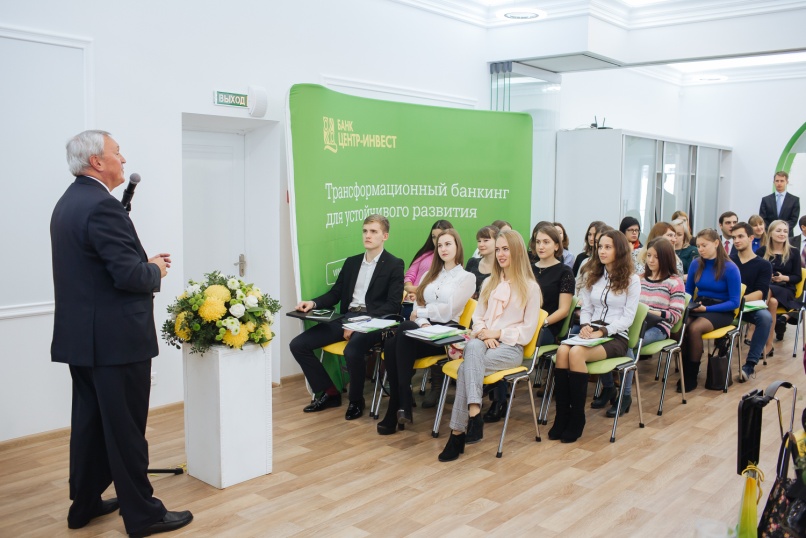 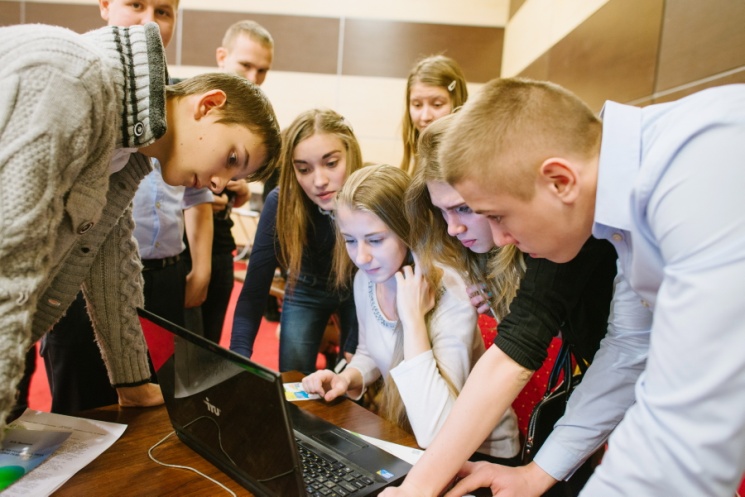 16
Акселератор банка «Центр-инвест». Клиенты
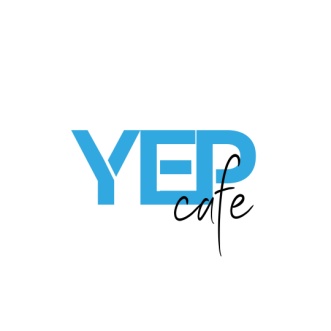 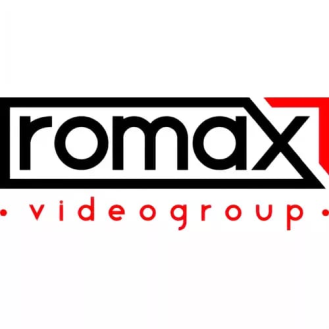 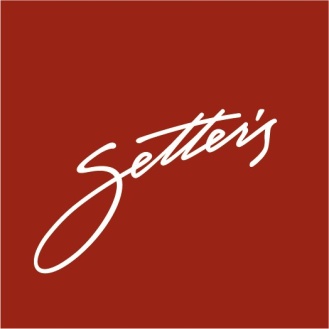 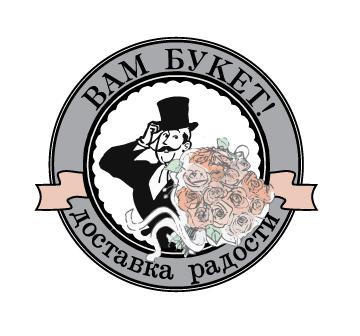 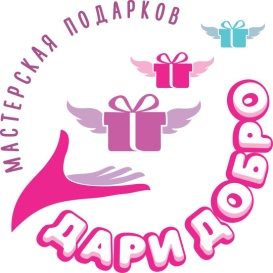 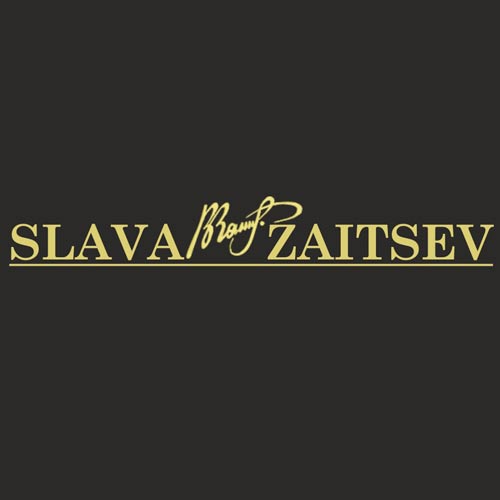 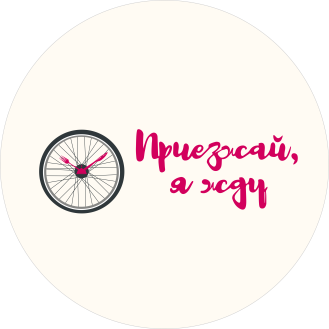 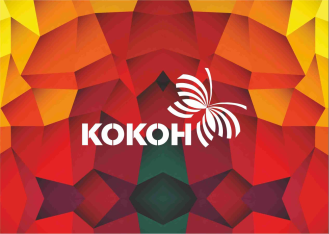 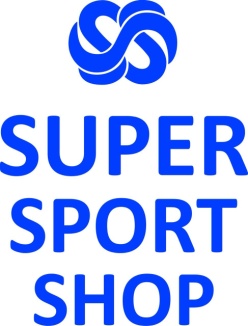 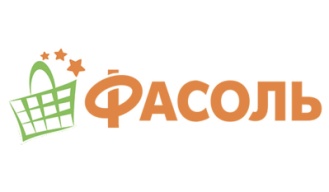 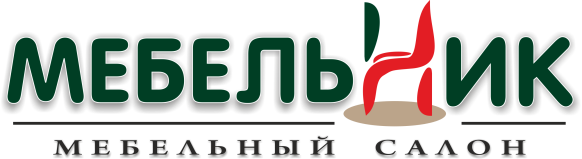 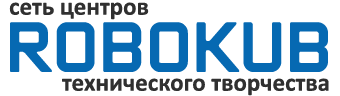 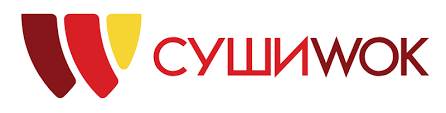 17
Акселератор банка «Центр-инвест»
Cтань участником акселератора и получи результат уже через 50 дней!
заполни заявку на сайте acc.centrinvest.ru  
 пройди обучение в нашем акселераторе 
 начни свой бизнес
 развивайся вместе с наставником
 построй свой успешный бизнес
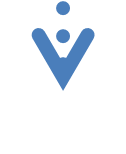 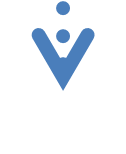 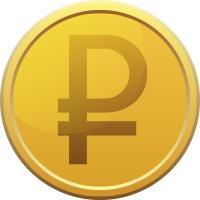 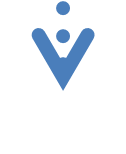 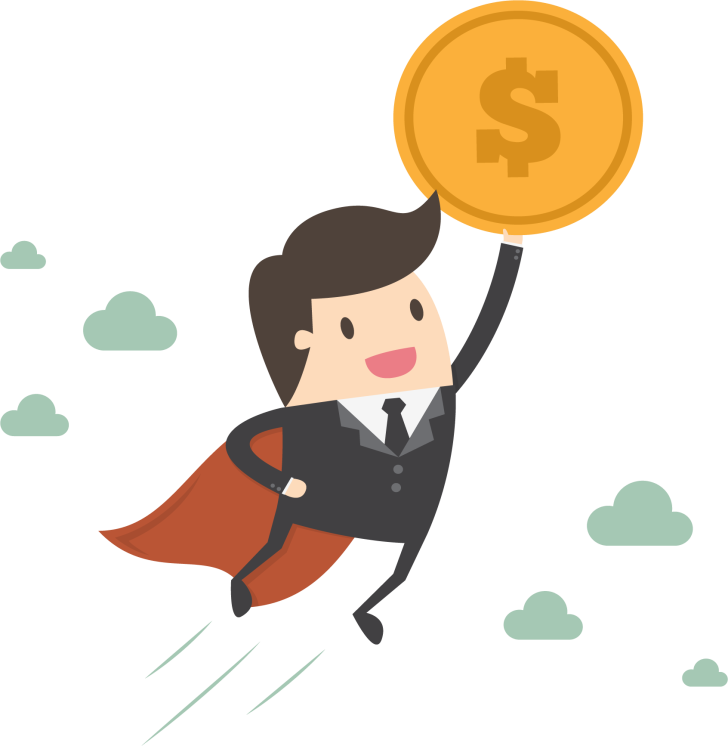 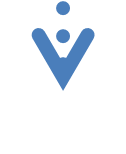 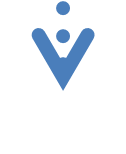 18
Контакты
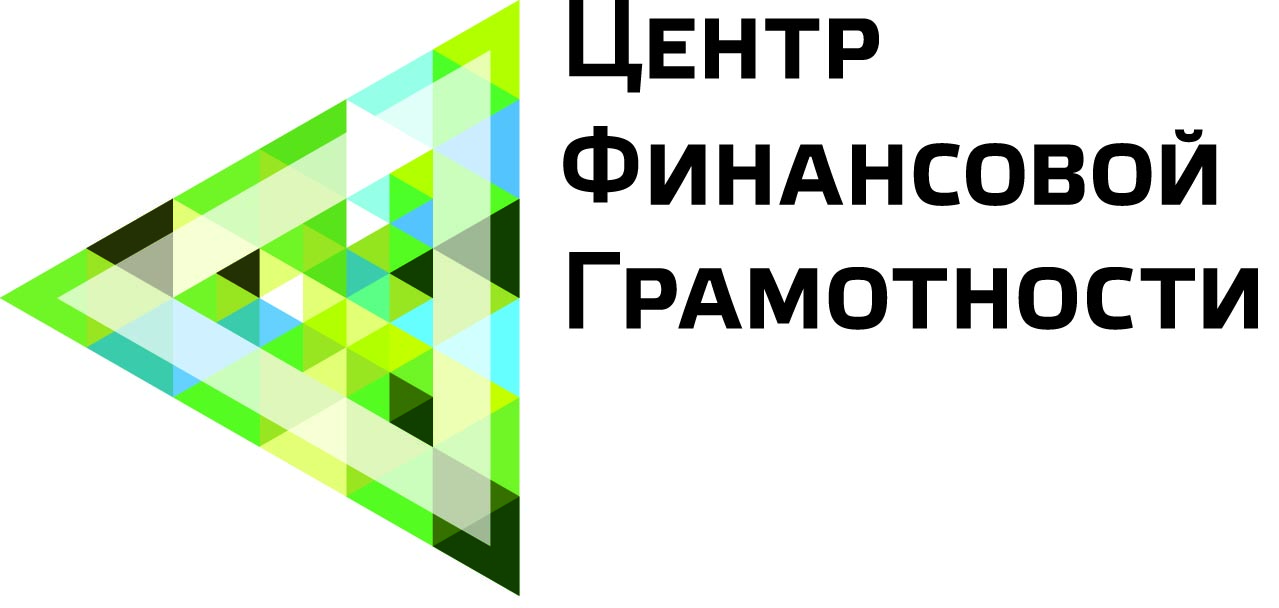 г. Ростов-на-Дону
(863)240-40-47
г. Краснодар
(861) 251-78-41
знания-сила.рф
contacts
Акселератор банка «Центр-инвест» acc.centrinvest.ru
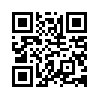 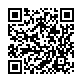 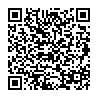 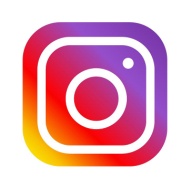 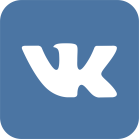 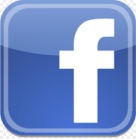 vk.com/fingramota
@fingramota
Центр Финансовой Грамотности
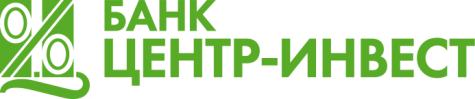 19